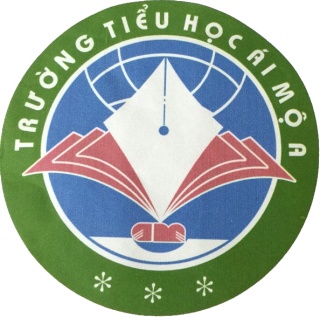 PHÒNG GD&ĐT  QUẬN LONG BIÊN
TRƯỜNG TIỂU HỌC ÁI MỘ A
MÔN: Khoa học
Tiết 11 – Tuần 6
TÊN BÀI: Một số cách bảo quản thức ăn
GV Thực hiện: Phạm Thúy Hồng
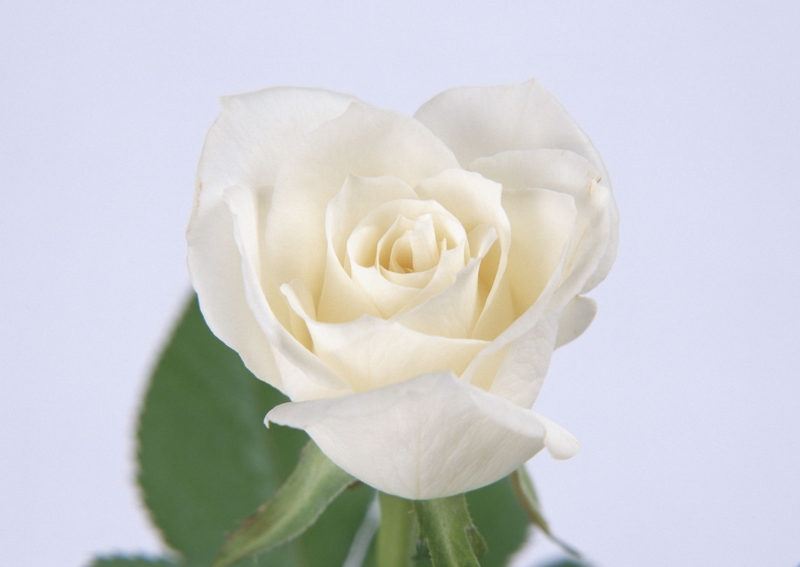 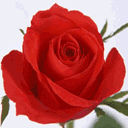 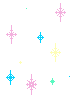 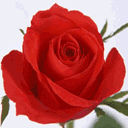 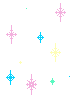 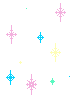 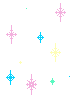 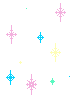 NHIỆT LIỆT CHÀO MỪNG QUÝ THẦY CÔ
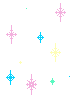 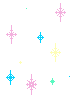 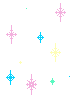 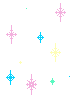 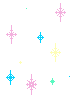 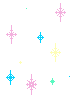 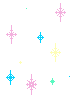 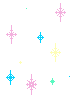 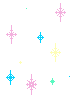 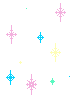 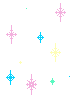 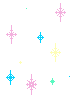 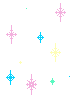 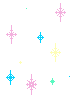 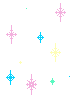 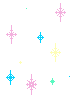 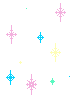 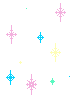 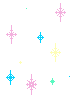 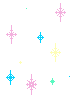 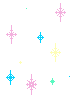 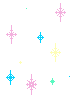 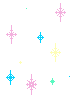 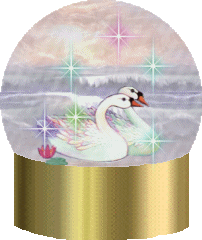 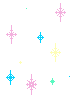 VỀ DỰ GIỜ LỚP 4 B
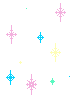 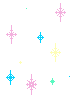 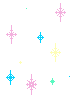 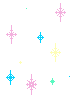 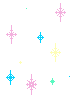 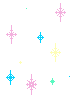 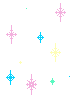 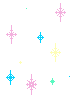 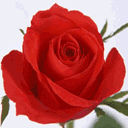 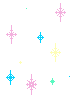 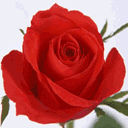 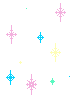 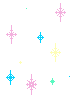 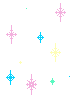 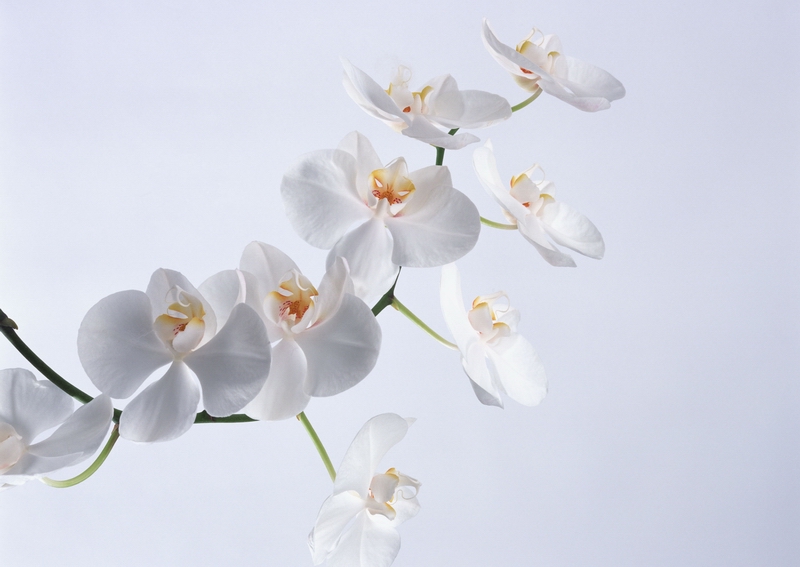 KHOA HỌC
MỘT SỐ CÁCH BẢO QUẢN THỨC ĂN
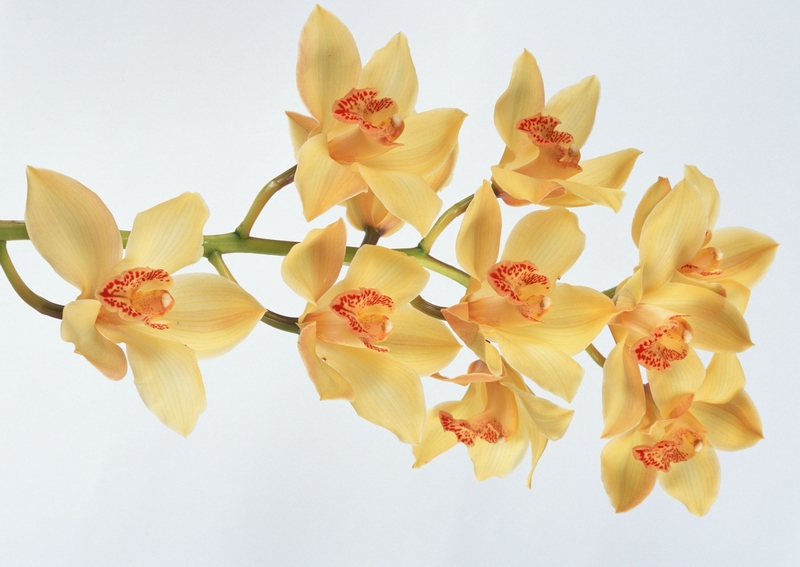 HOẠT ĐỘNG 1
CÁC CÁCH BẢO QUẢN THỨC ĂN
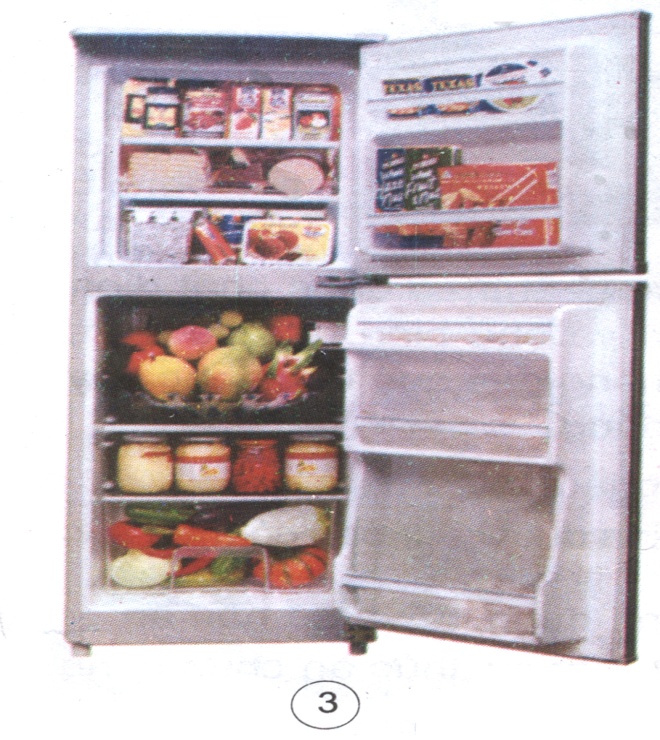 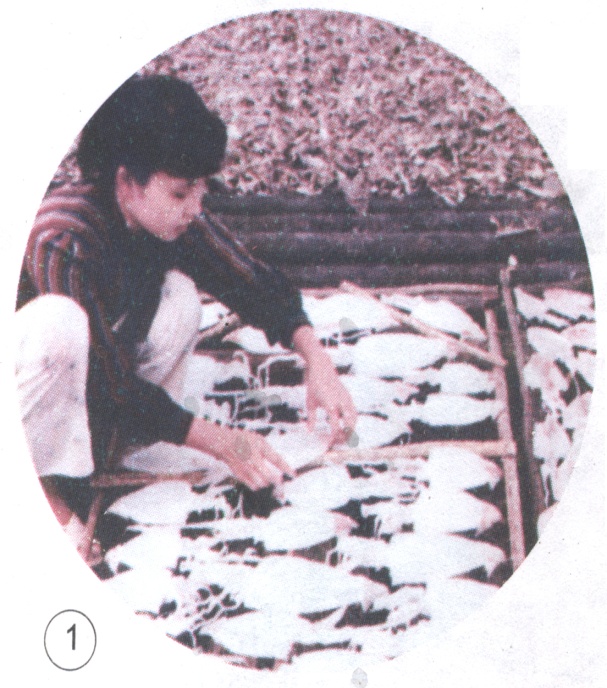 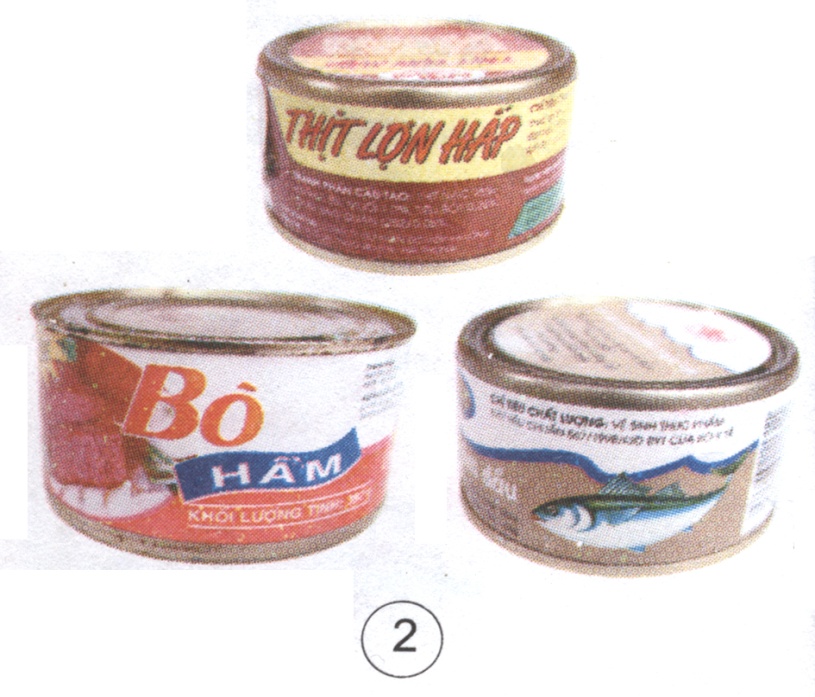 1
2
3
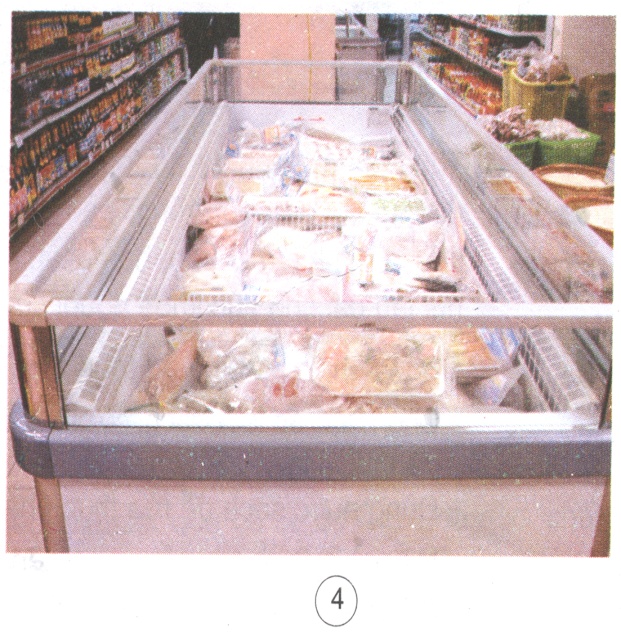 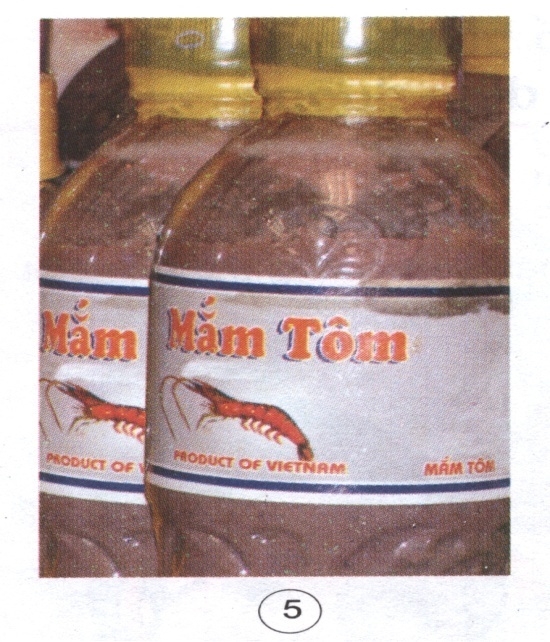 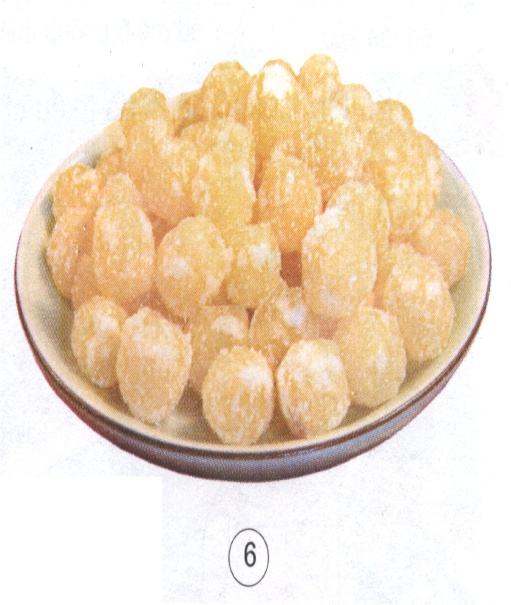 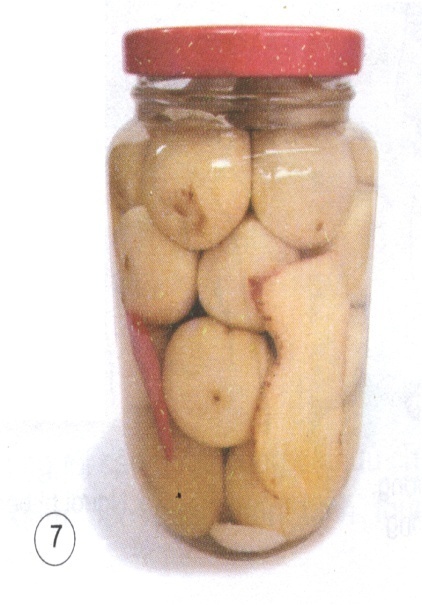 7
6
4
5
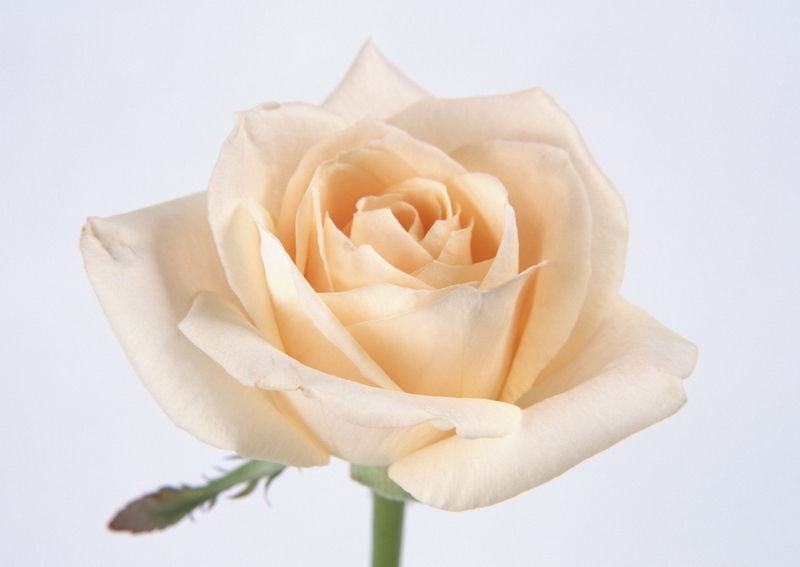 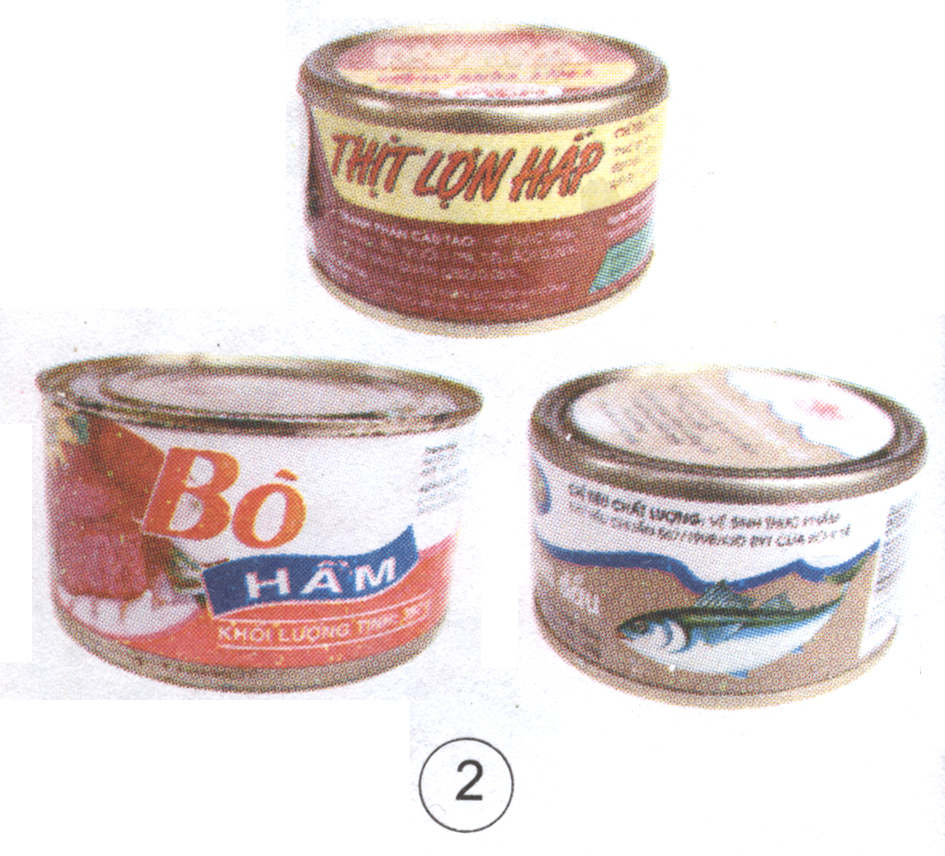 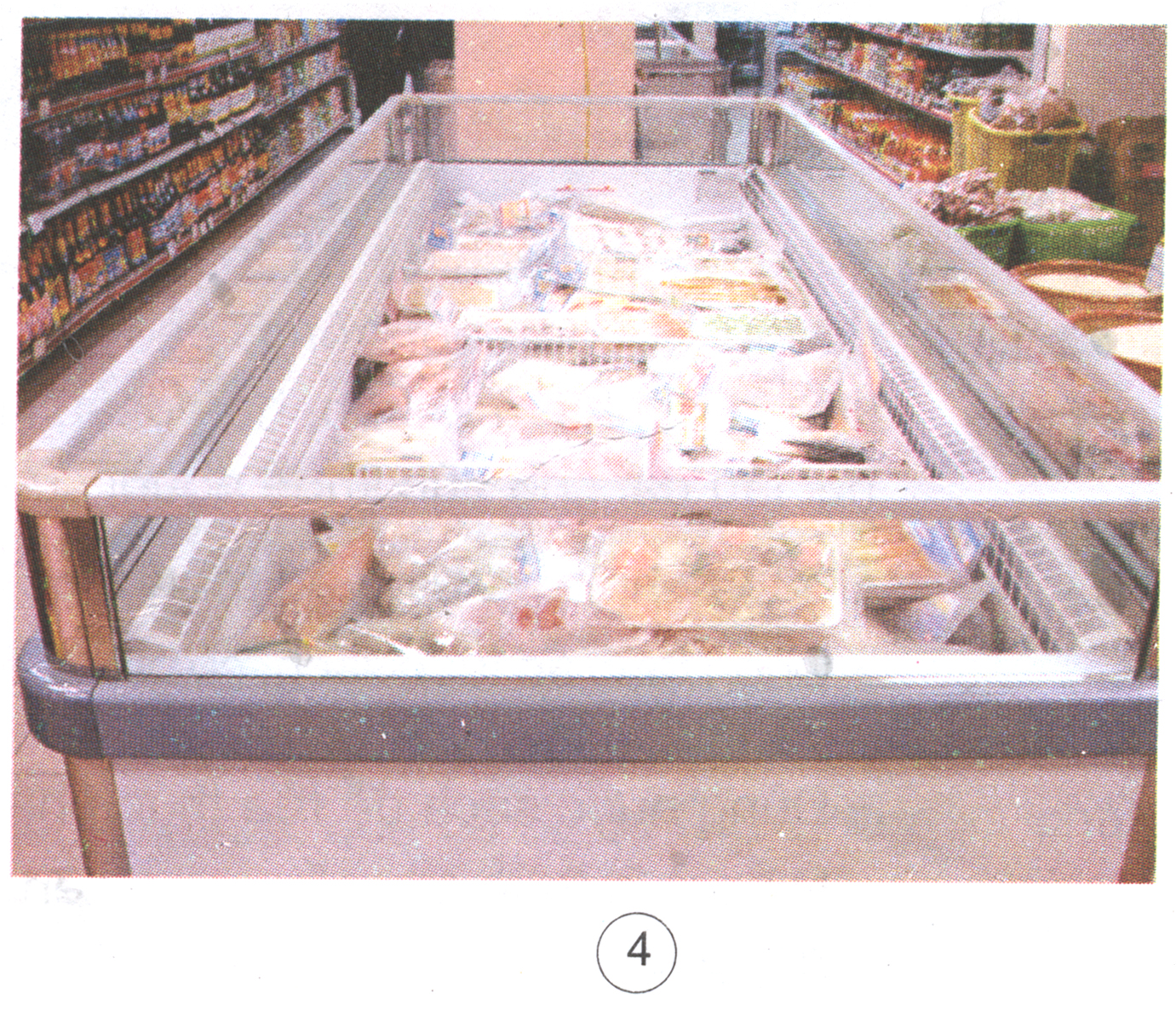 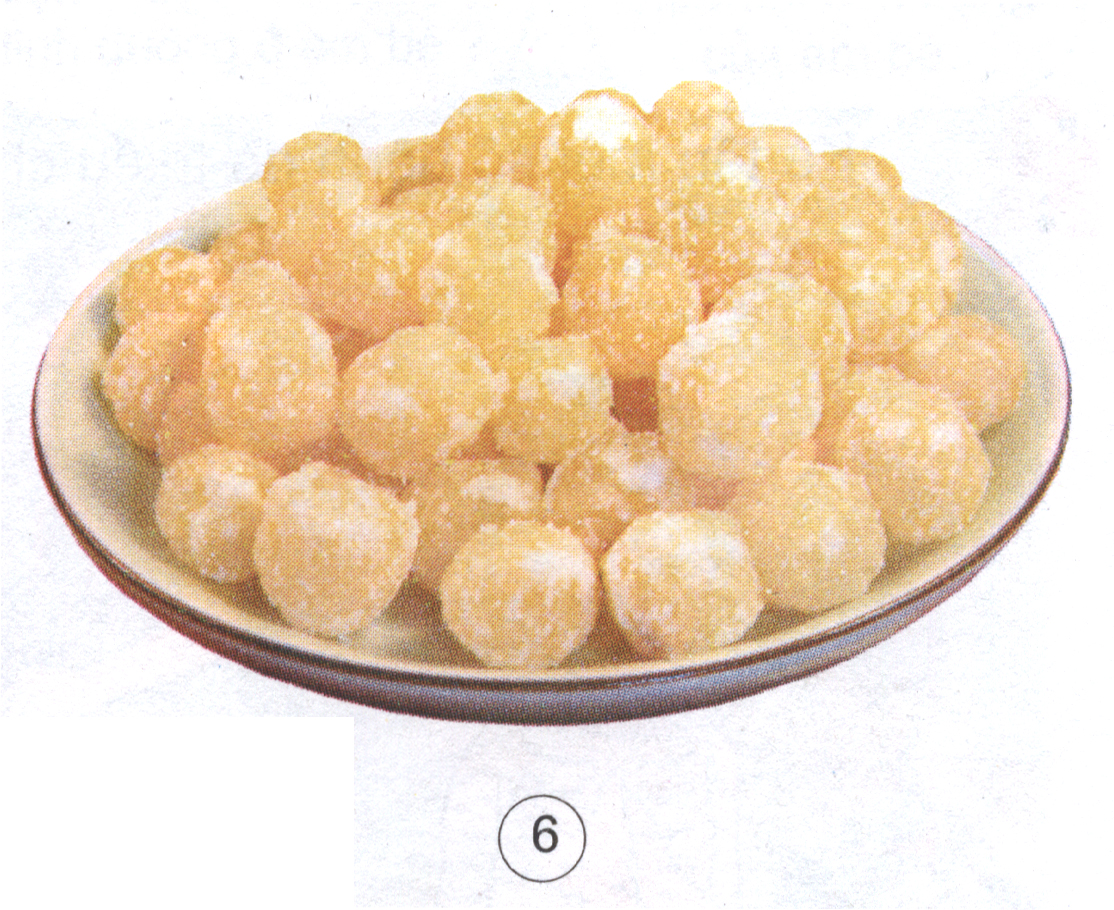 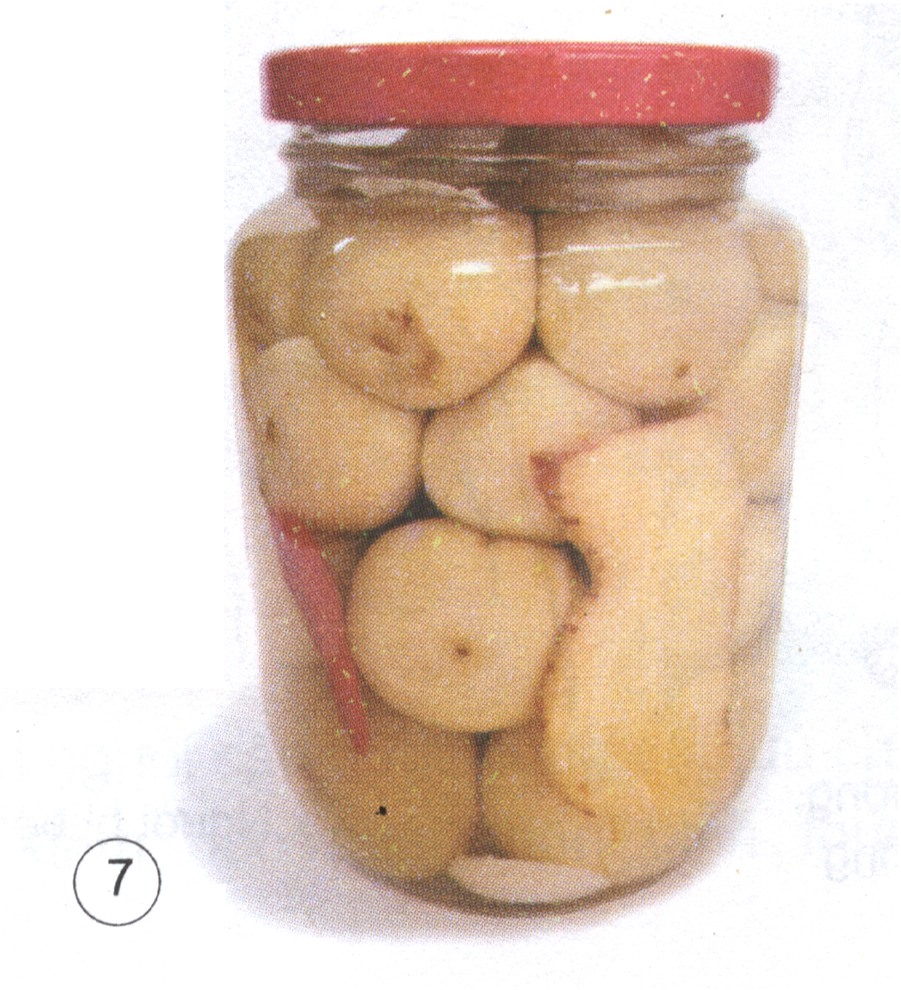 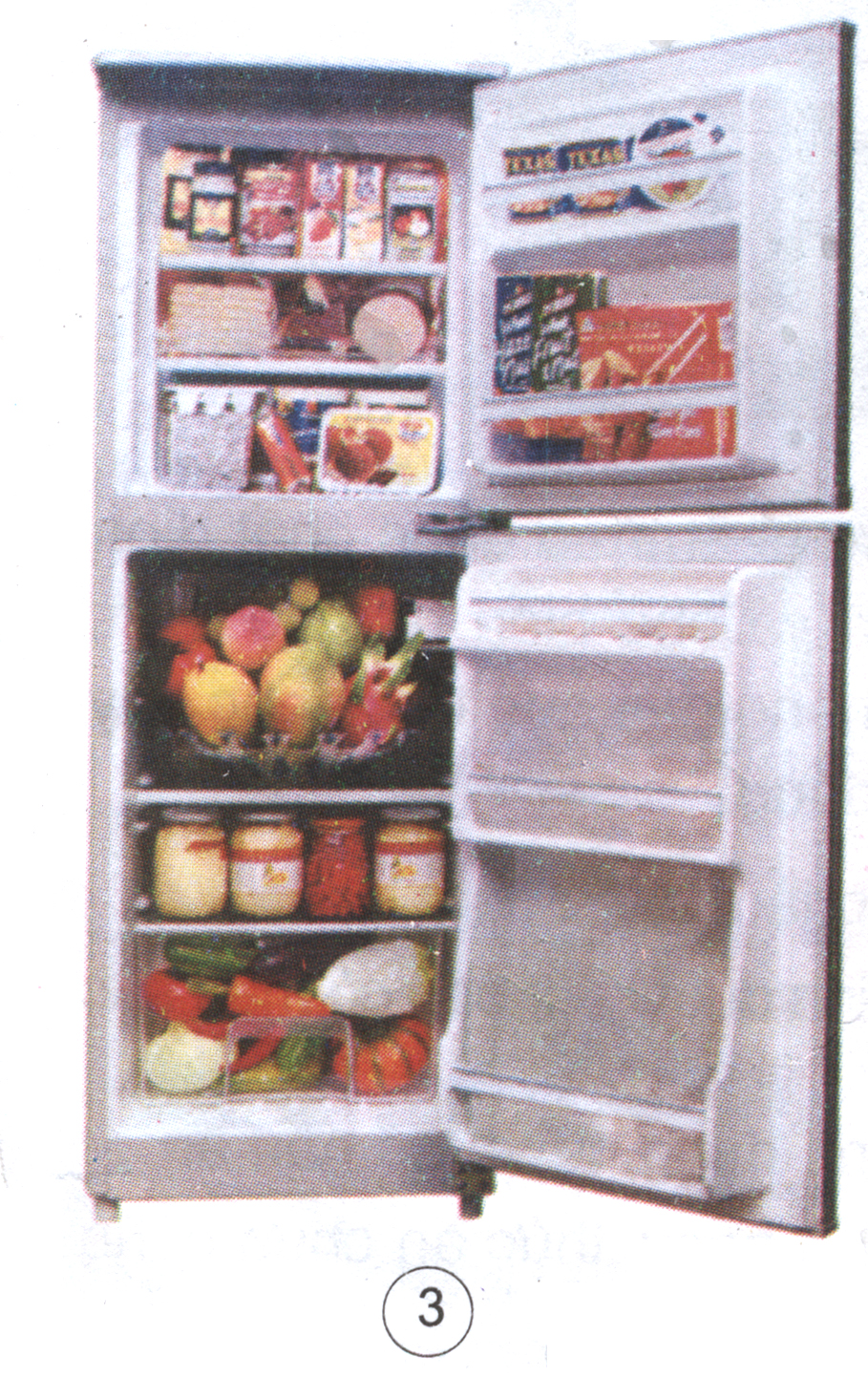 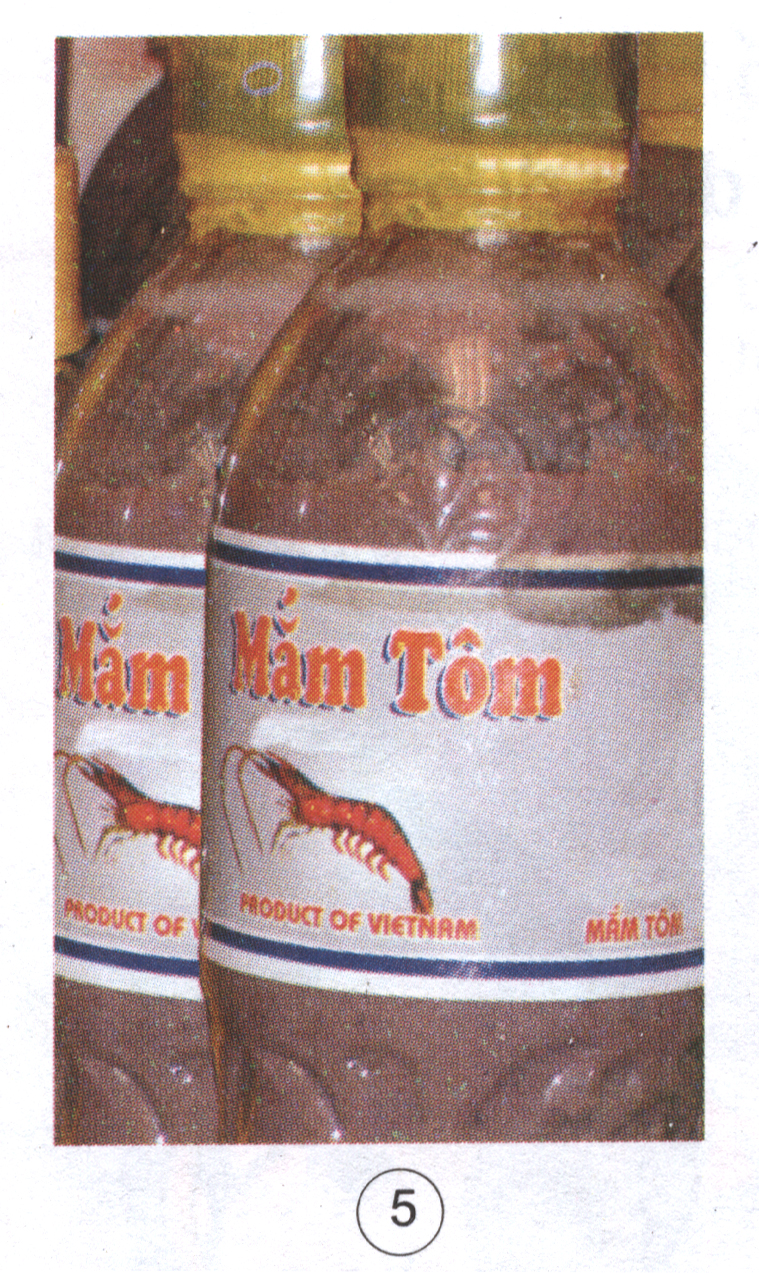 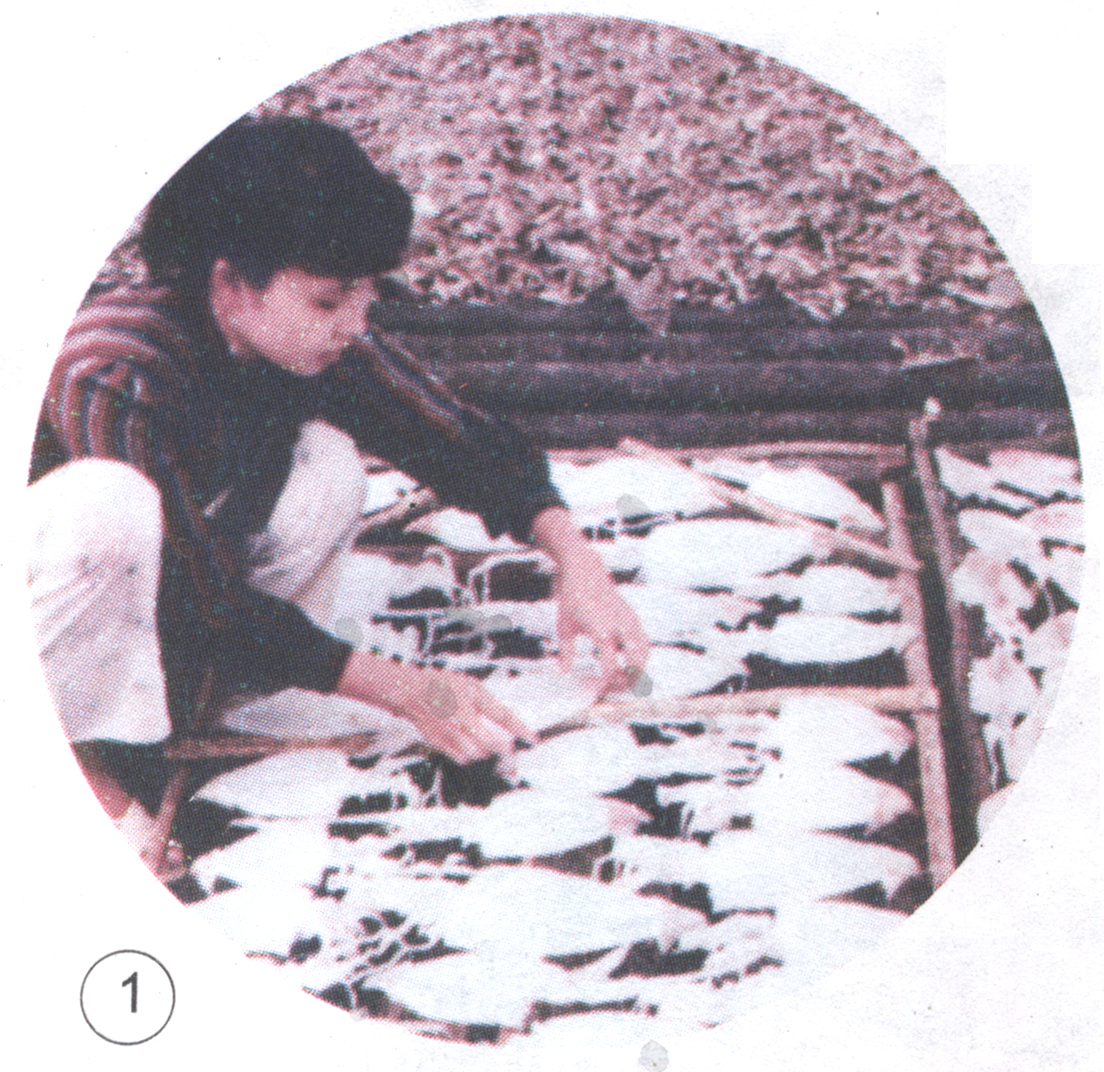 1
7
2
6
4
3
5
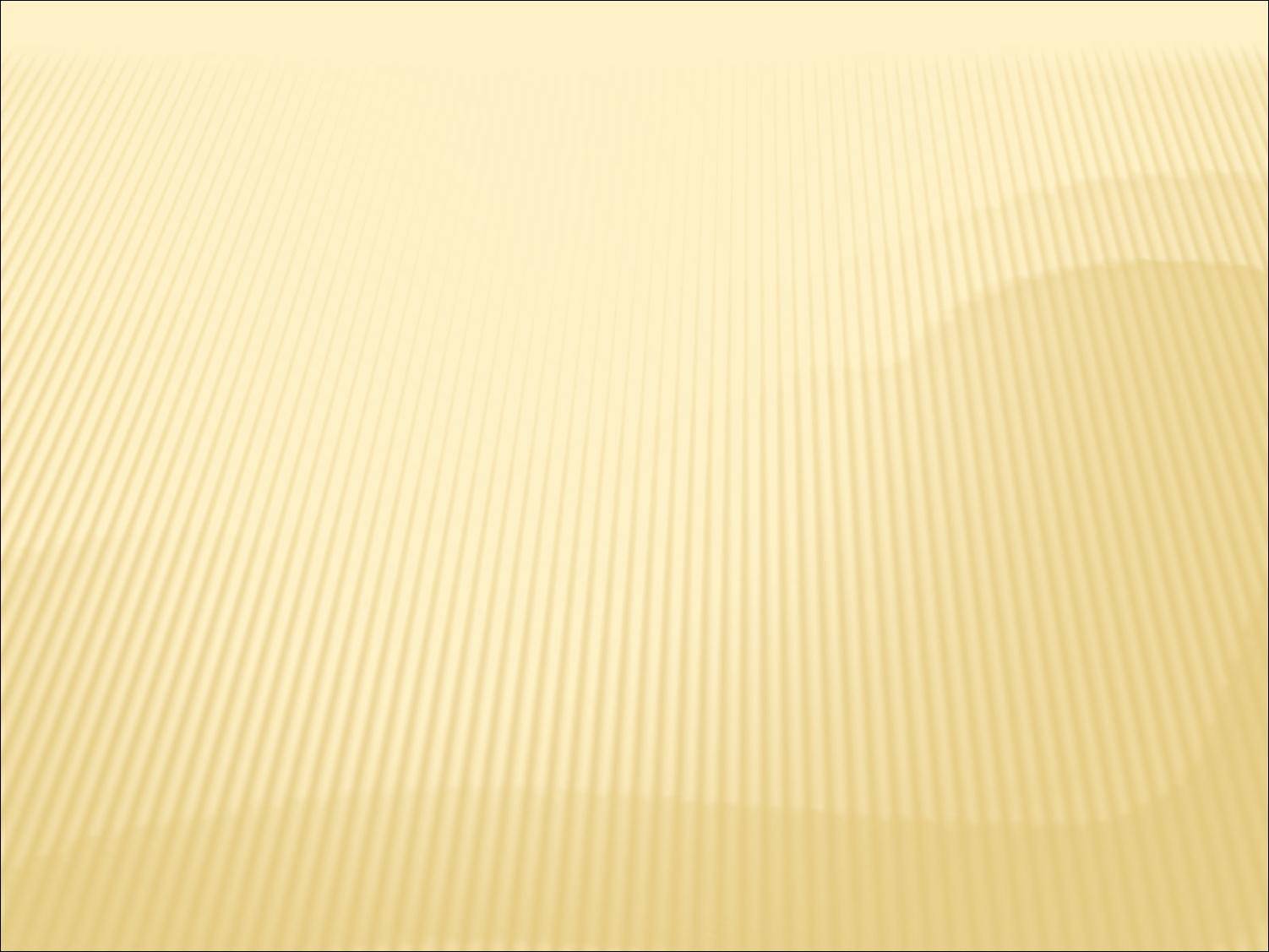 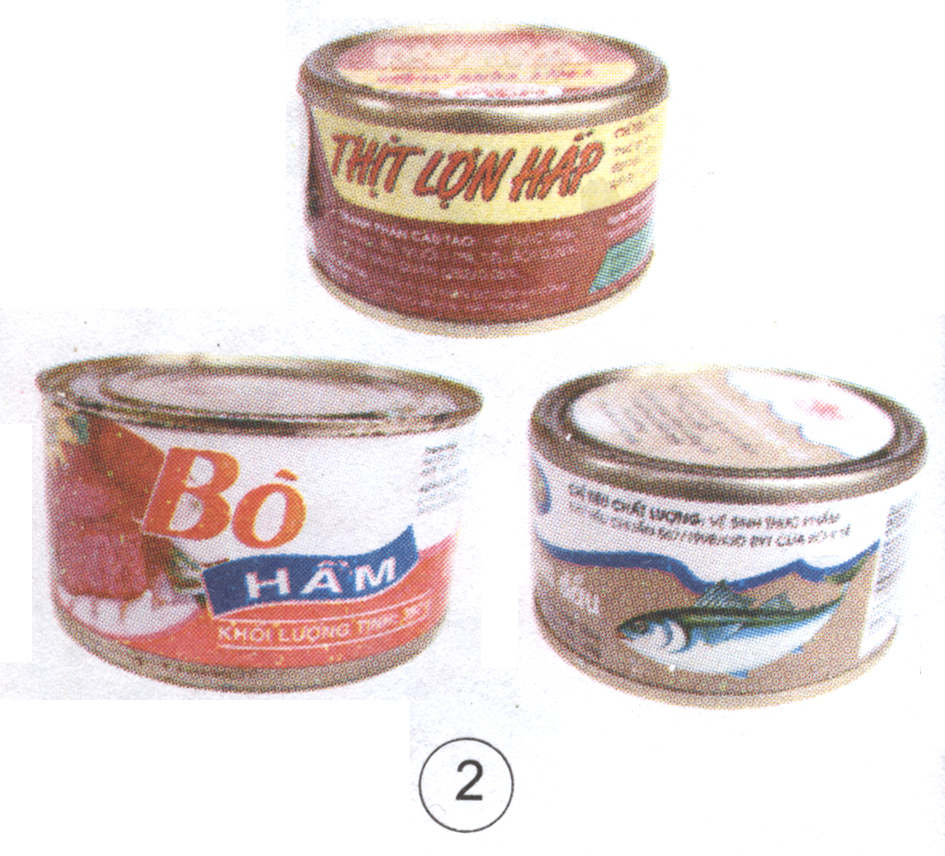 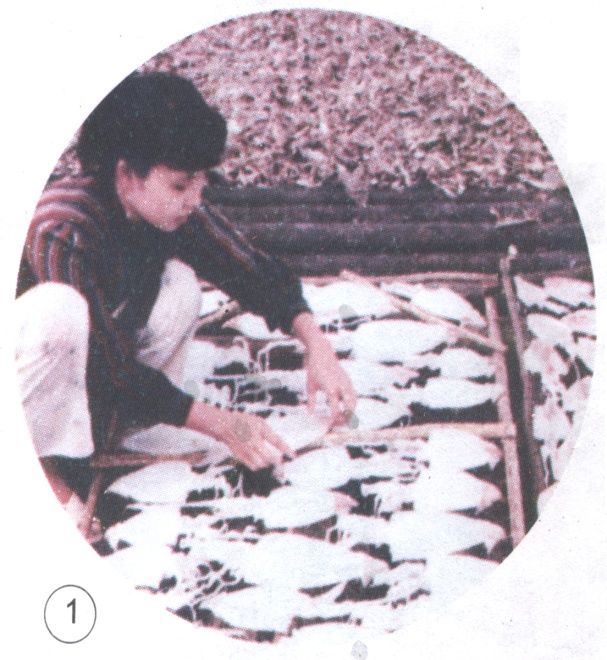 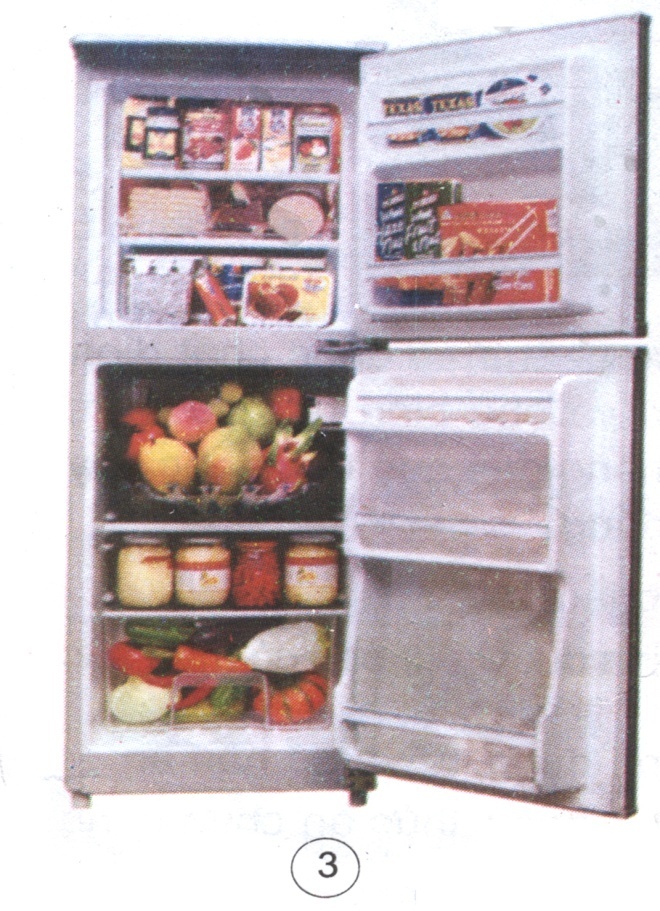 1
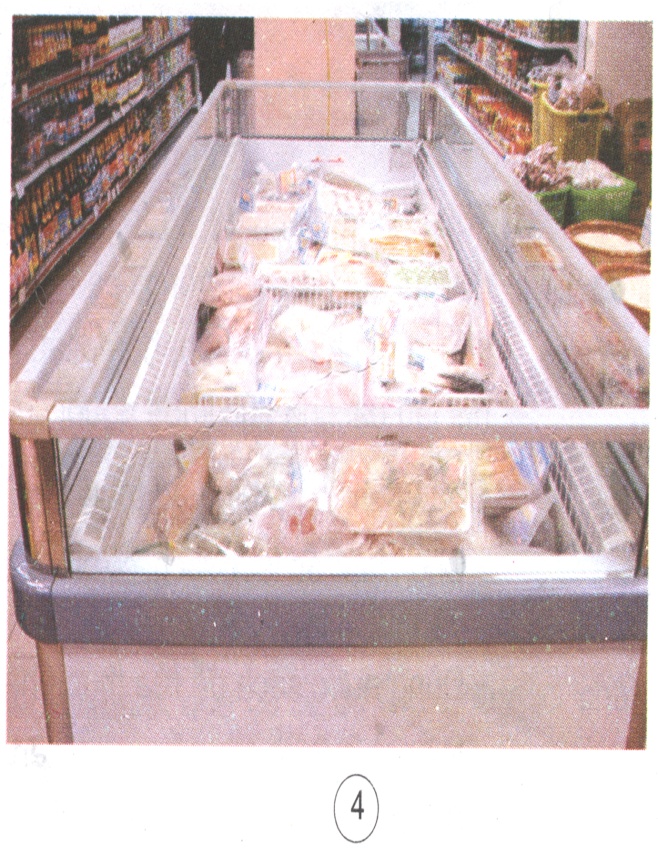 2
3
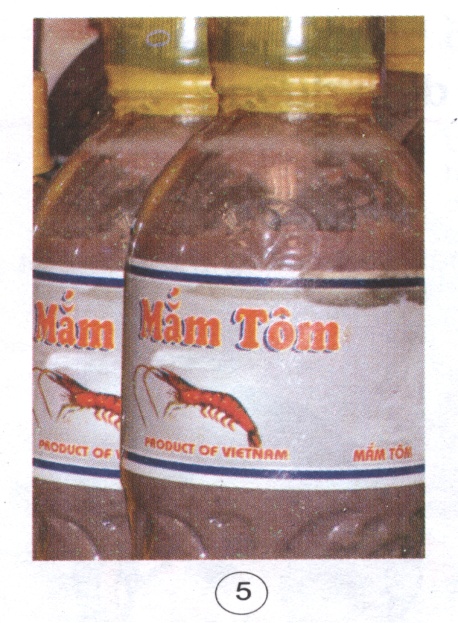 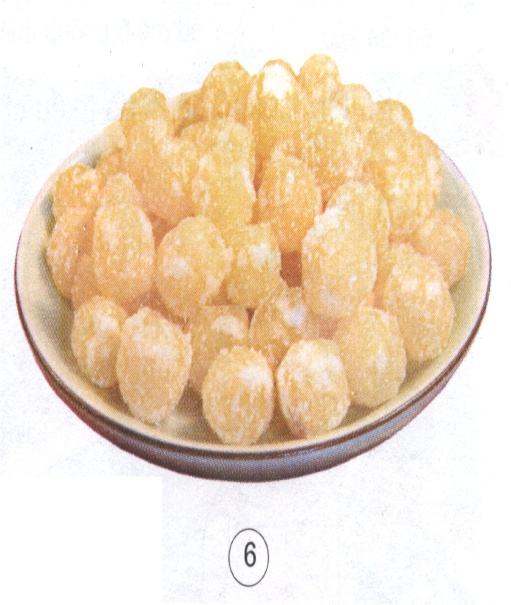 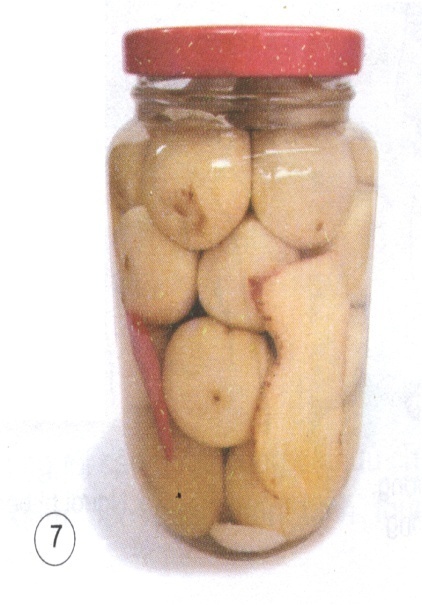 7
4
6
6
5
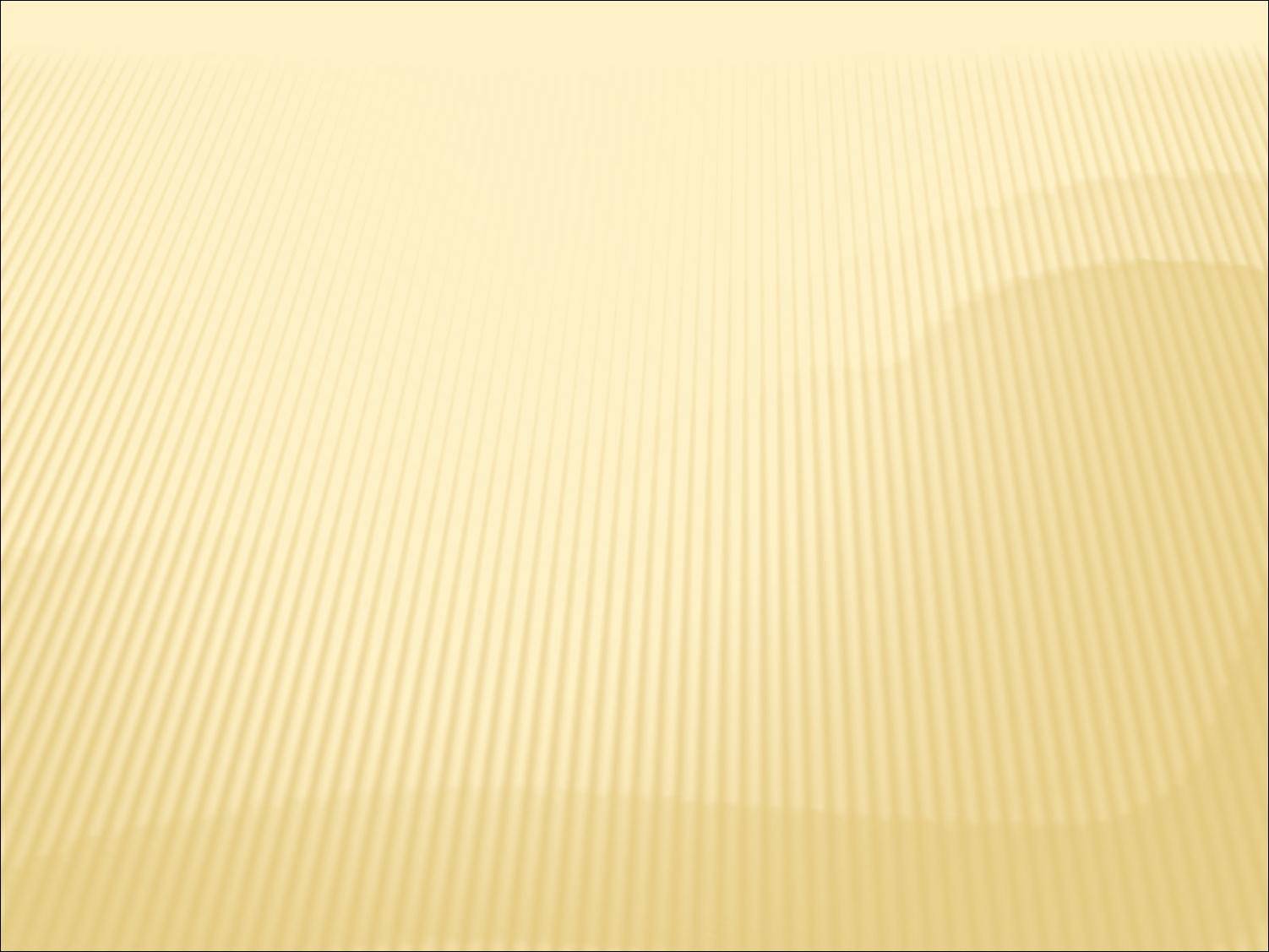 KHOA HỌC
MỘT SỐ CÁCH BẢO QUẢN THỨC ĂN
1.Các cách bảo quản thức ăn:

  		*  Phơi khô
		*  Đóng hộp
		*  Ướp lạnh
		*  Ướp mặn
		*  Cô đặc với đường
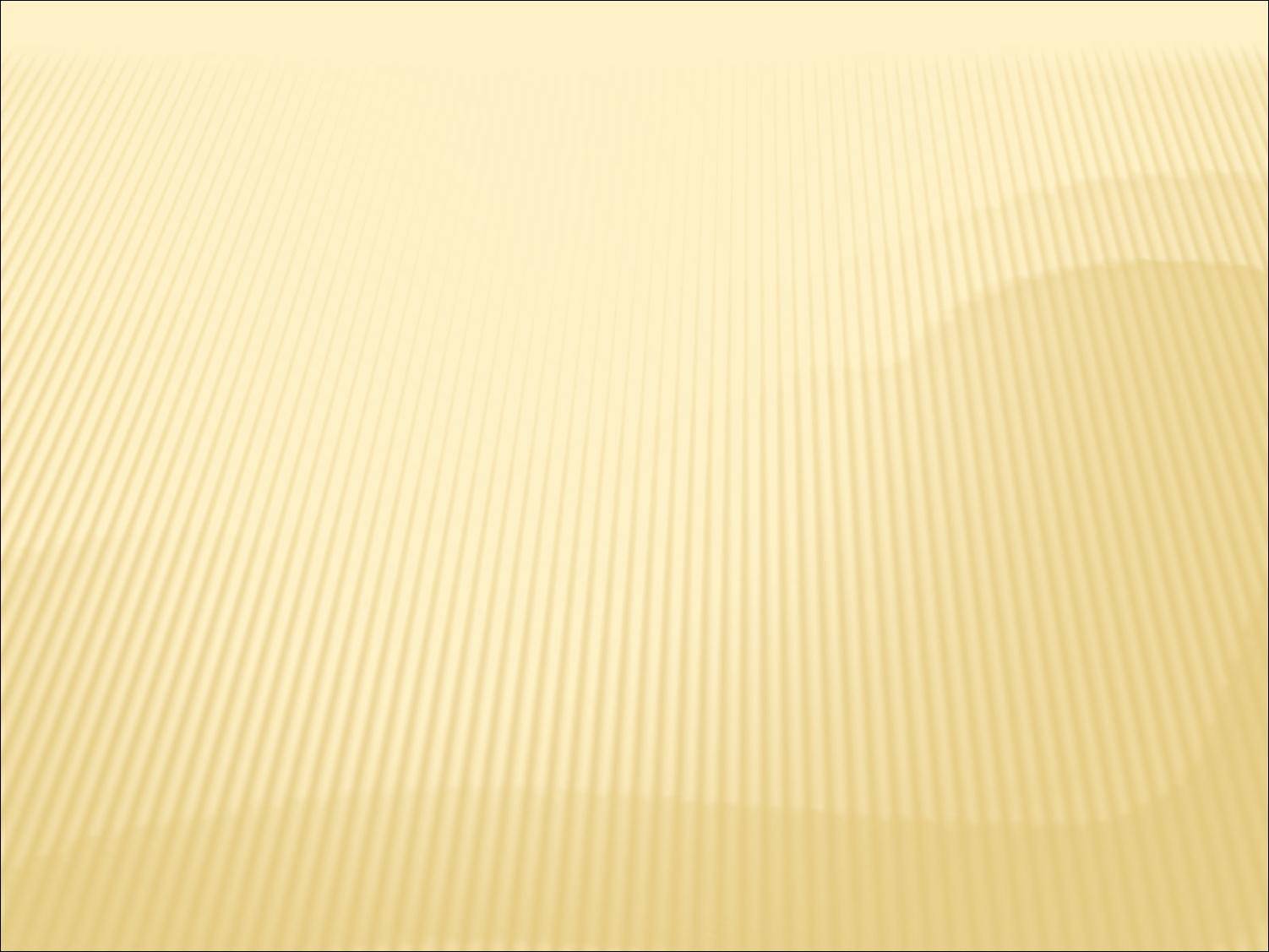 KHOA HỌC
MỘT SỐ CÁCH BẢO QUẢN THỨC ĂN
BÀI HỌC
Có nhiều cách để giữ thức ăn được lâu, không bị mất chất dinh dưỡng và ôi thiu như: làm khô, ướp lạnh, ướp mặn, đóng hộp,...
HOẠT ĐỘNG 2:
       NHỮNG LƯU Ý TRƯỚC KHI BẢO QUẢN 
    VÀ SỬ DỤNG THỨC ĂN.
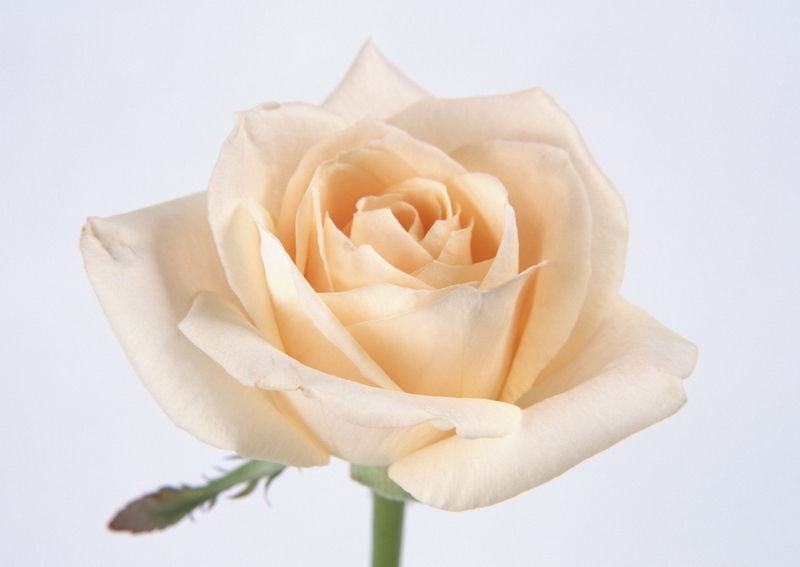 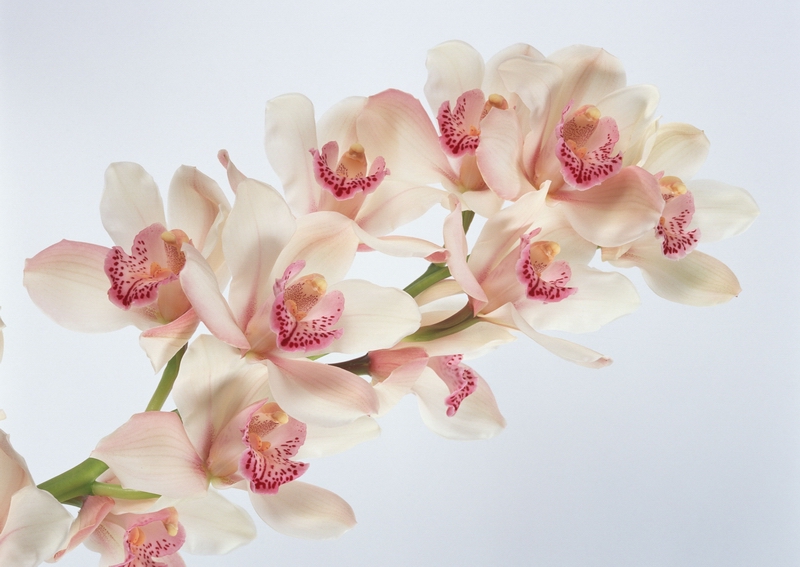 THẢO LUẬN NHÓM ĐÔI
Câu hỏi:  Chúng ta cần lưu ý điều gì trước khi bảo quản và sử dụng thức ăn theo cách đã nêu tên của nhóm?
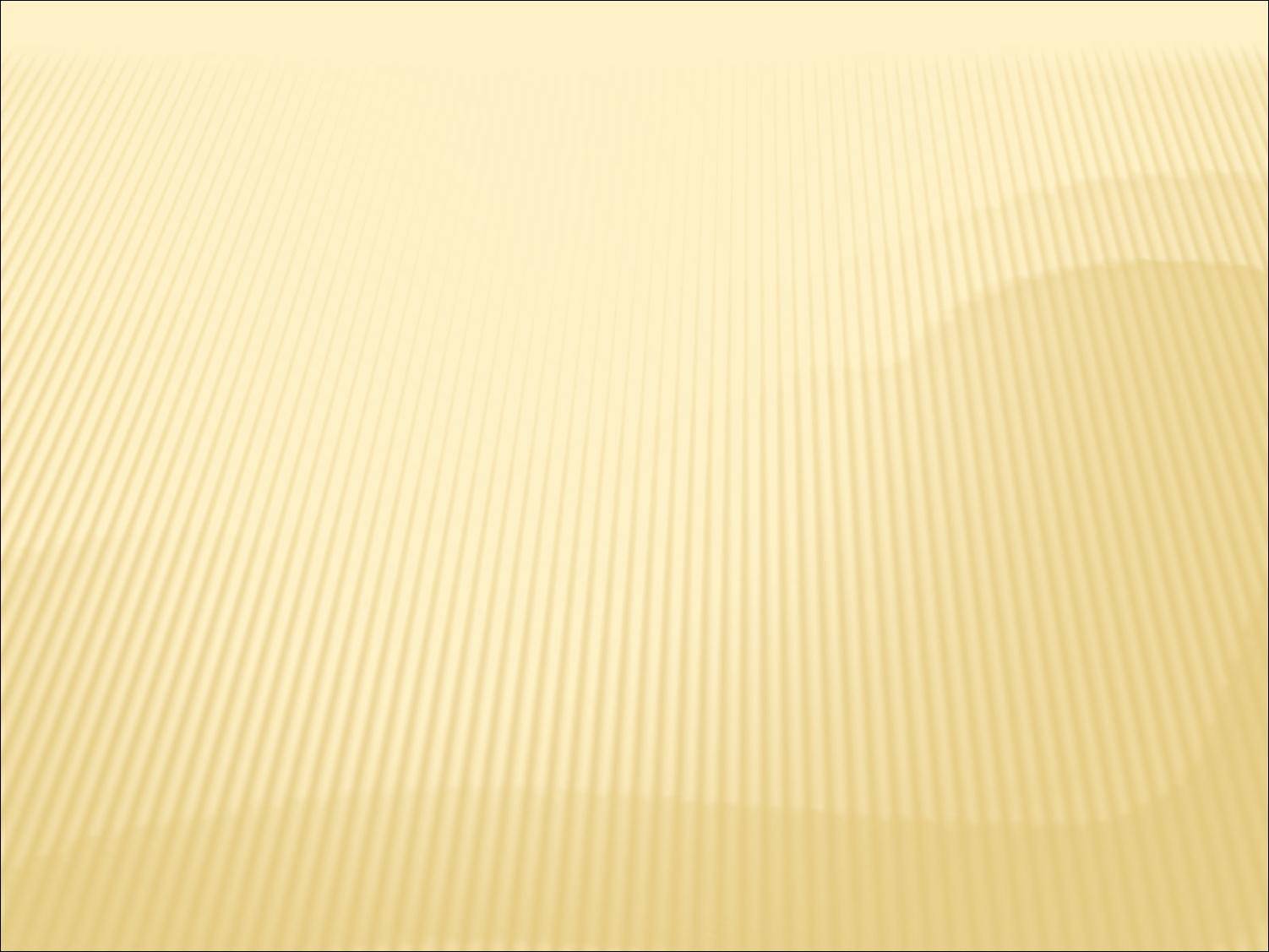 KHOA HỌC
MỘT SỐ CÁCH BẢO QUẢN THỨC ĂN
٭ Trước khi đưa thức ăn (thịt, cá, rau, củ, quả,...) vào bảo quản, phải chọn loại còn tươi, loại bỏ phần giập, nát, úa,...sau đó rửa sạch và để ráo nước.
٭ Trước khi dùng để nấu nướng phải rửa sạch. Nếu cần phải ngâm cho bớt mặn 
(đối với loại ướp muối).
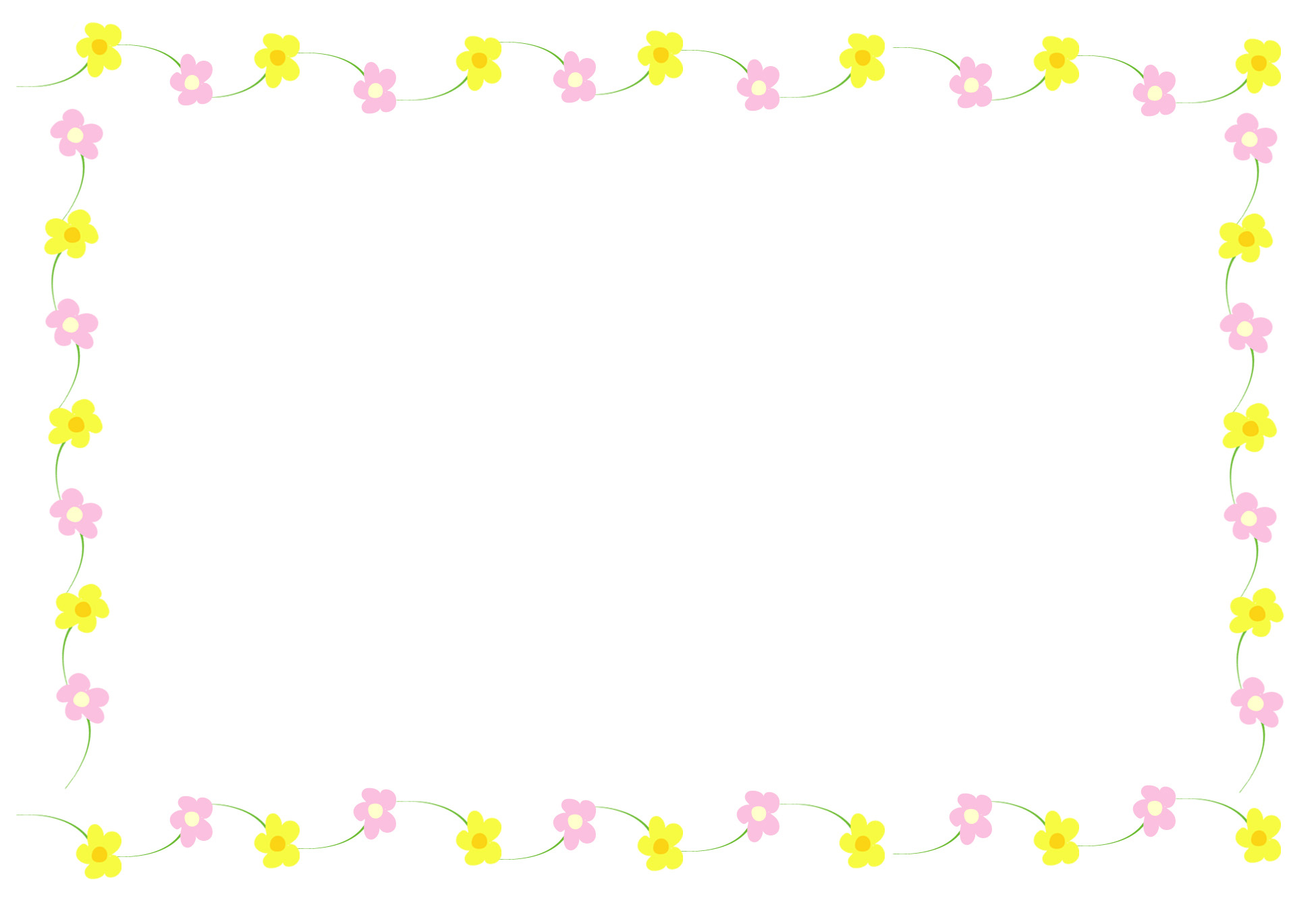 Nối ô chữ ở cột A với ô chữ ở cột B cho phù hợp
B
A
Phơi khô nướng sấy
Làm cho vi sinh vật     không có điều kiện  hoạt động
Ướp muối, ngâm 
nước mắm
Tiêu diệt vi khuẩn và ngăn không cho vi khuẩn mới xâm nhập   vào thức ăn
Đóng hộp
Cô đặc với đường
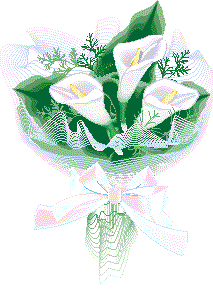 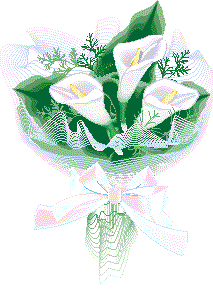 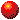 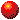 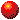 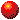 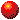 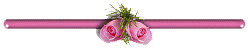 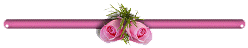 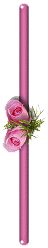 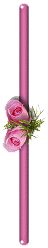 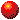 CÙNG XEM TRANH ẢNH
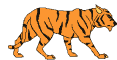 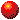 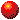 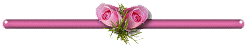 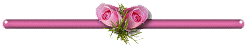 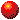 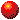 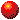 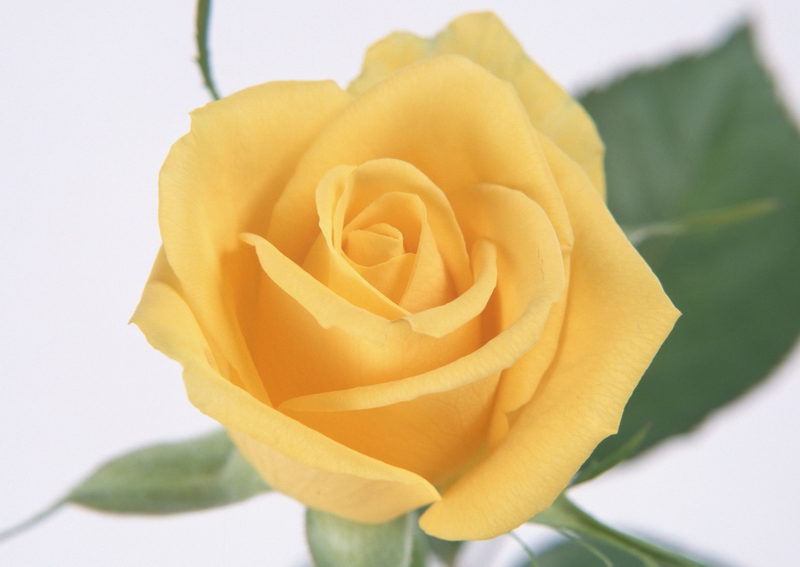 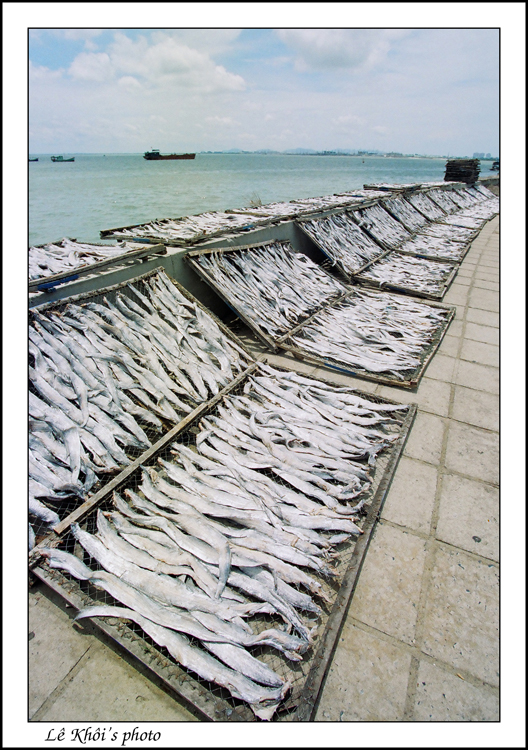 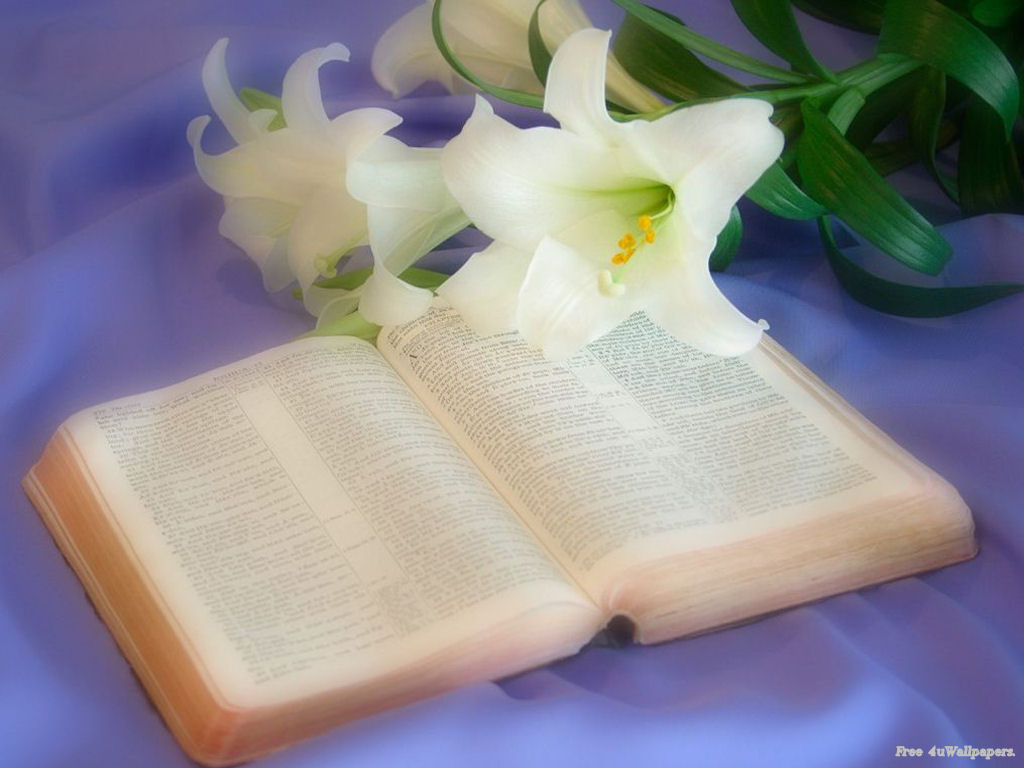 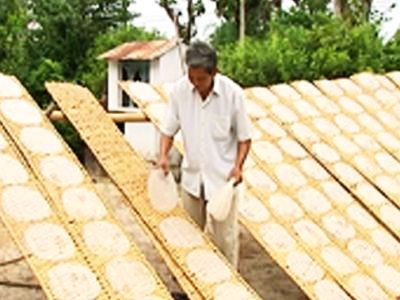 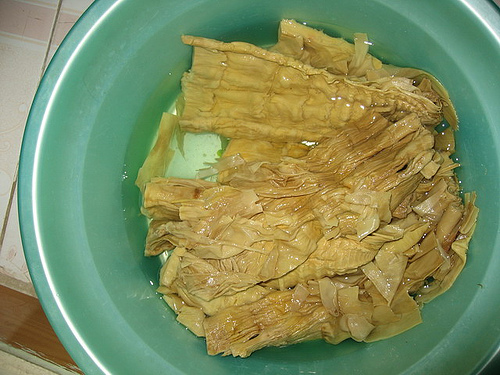 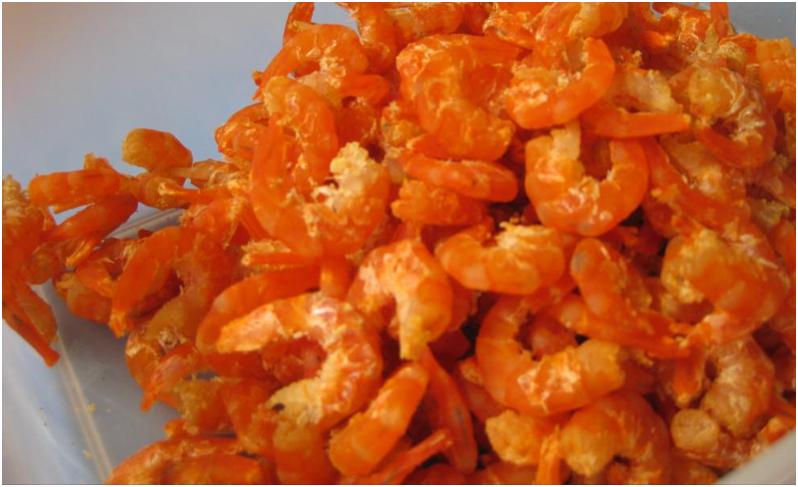 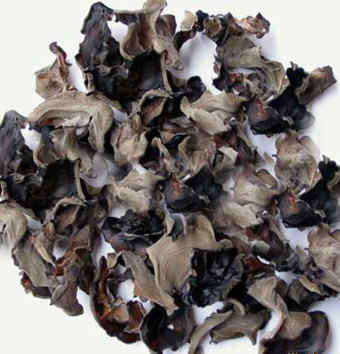 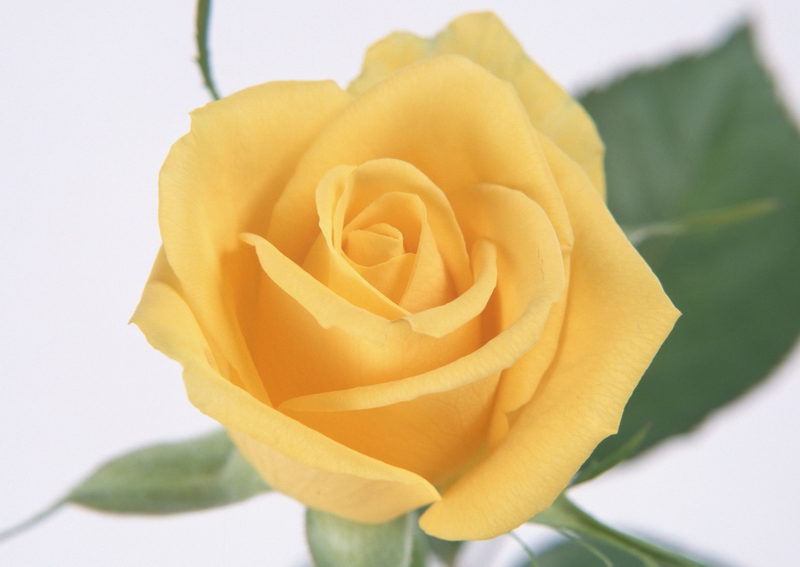 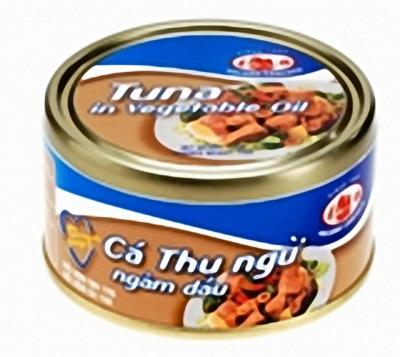 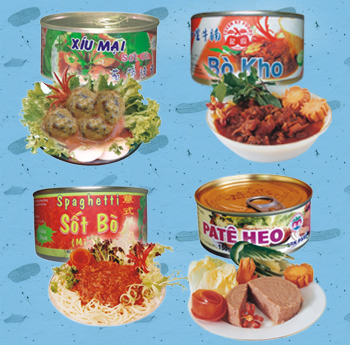 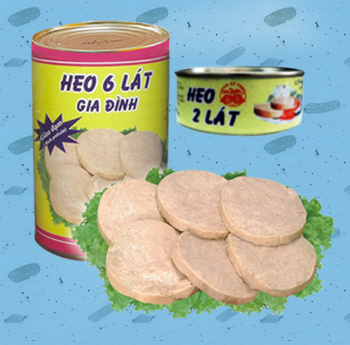 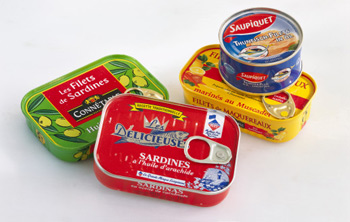 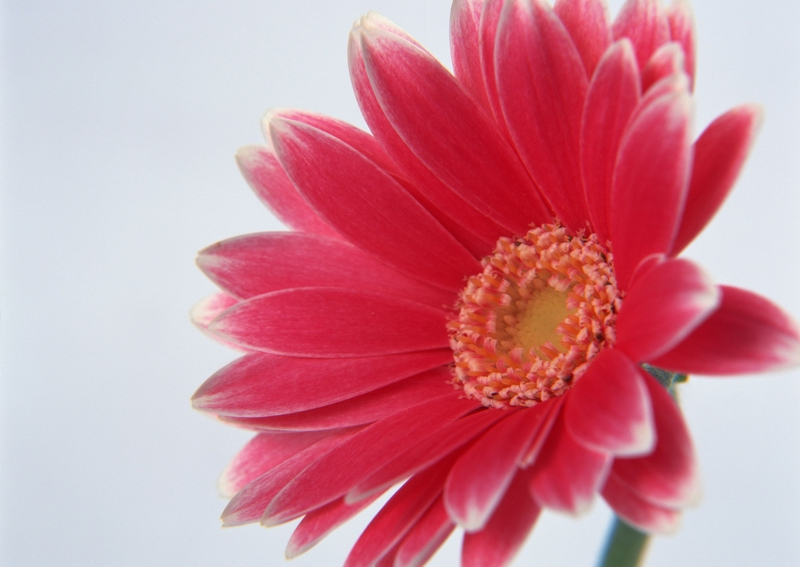 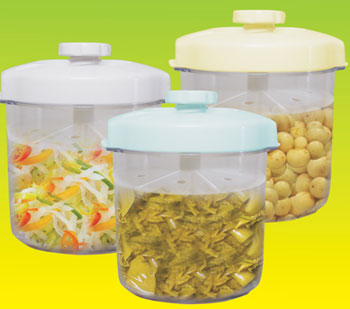 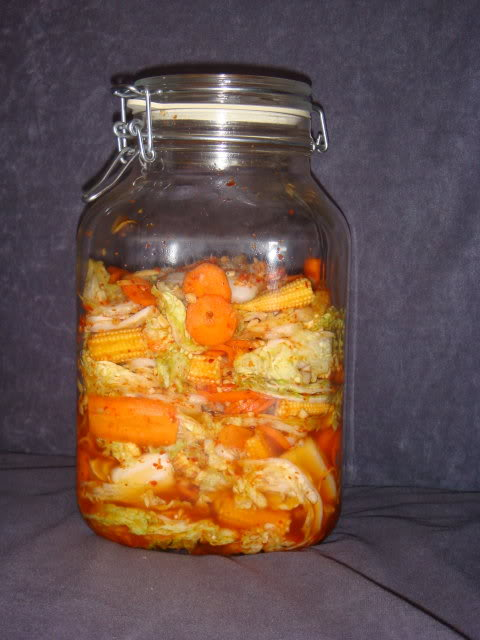 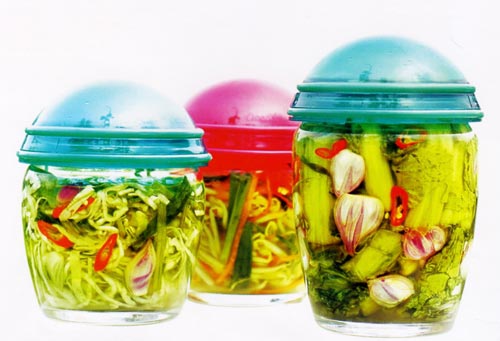 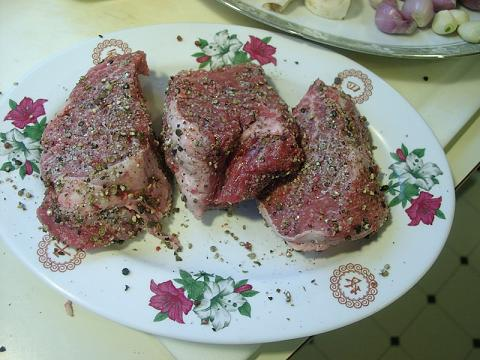 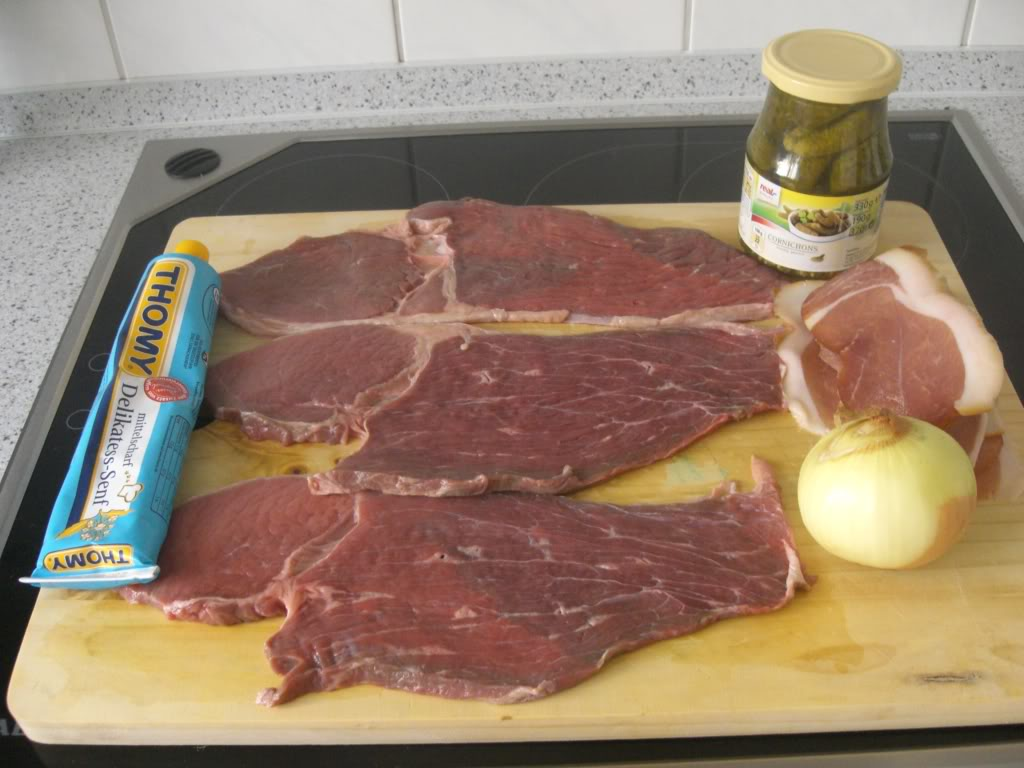 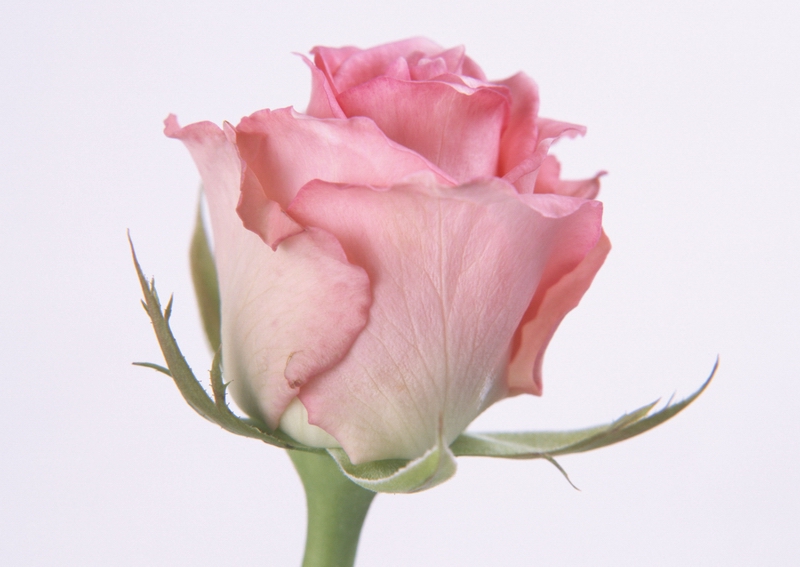 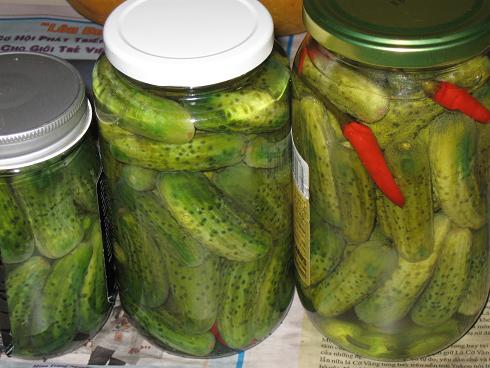 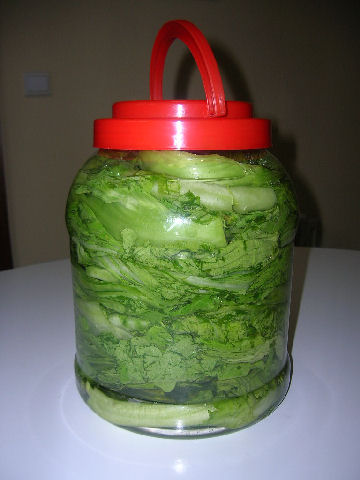 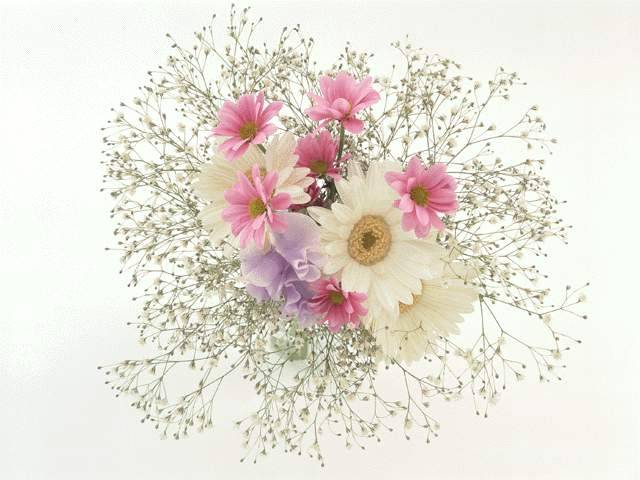 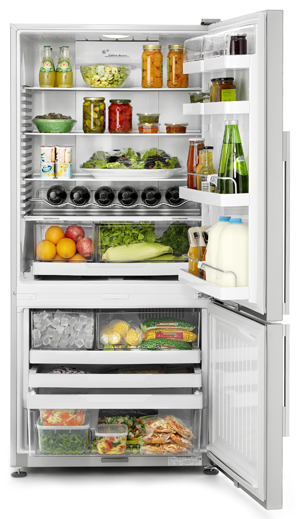 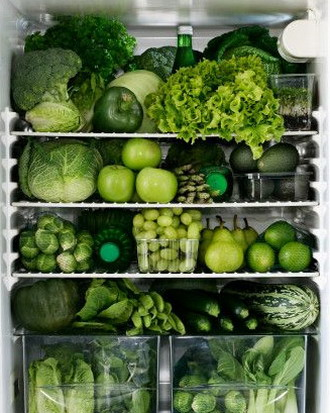 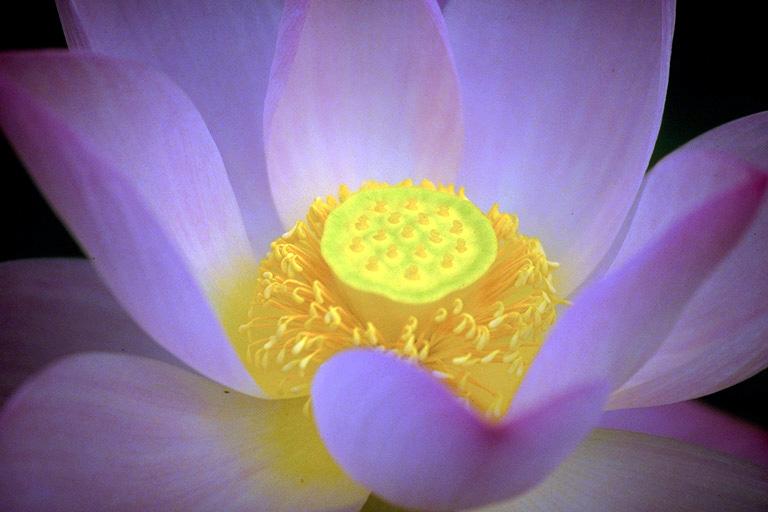 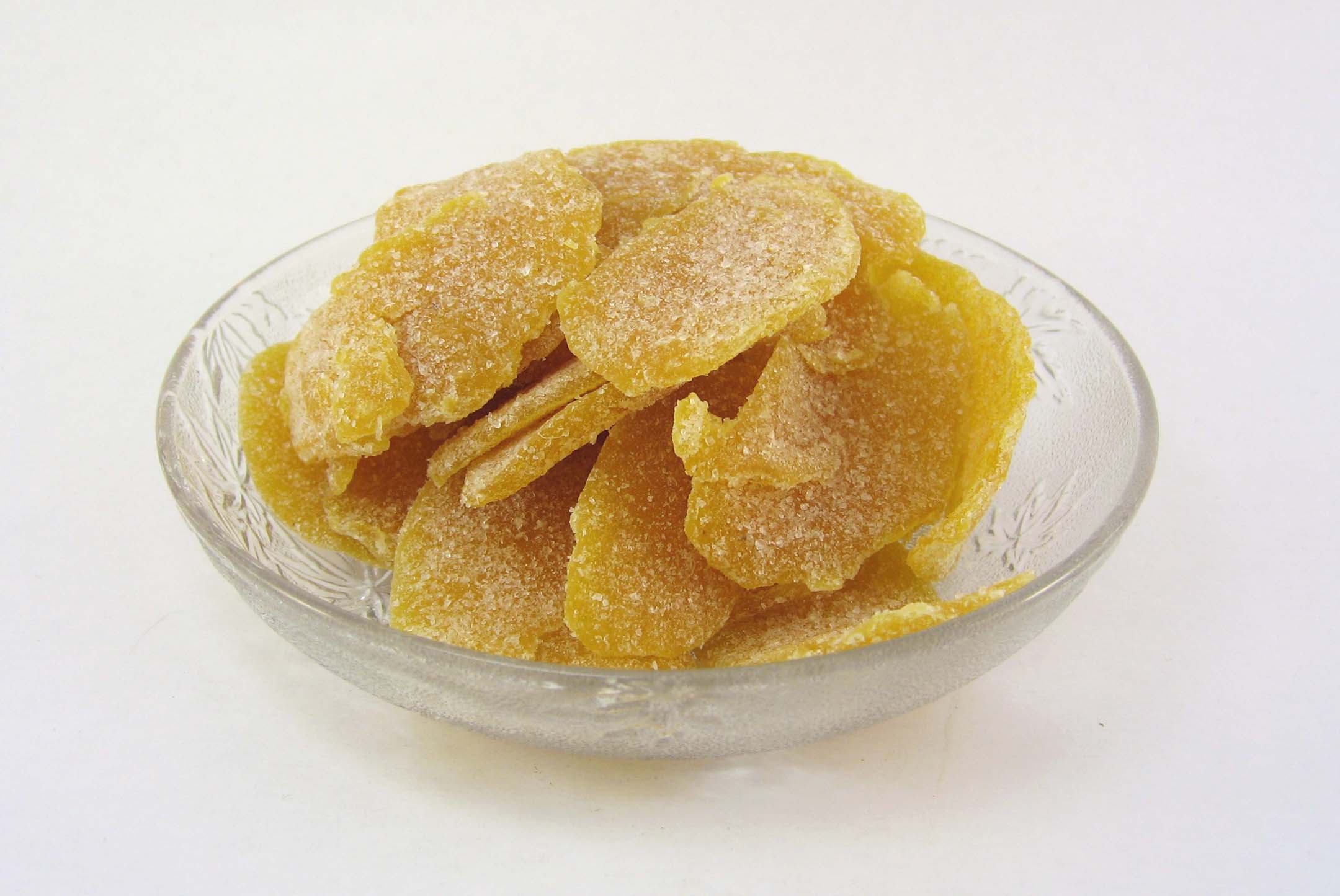 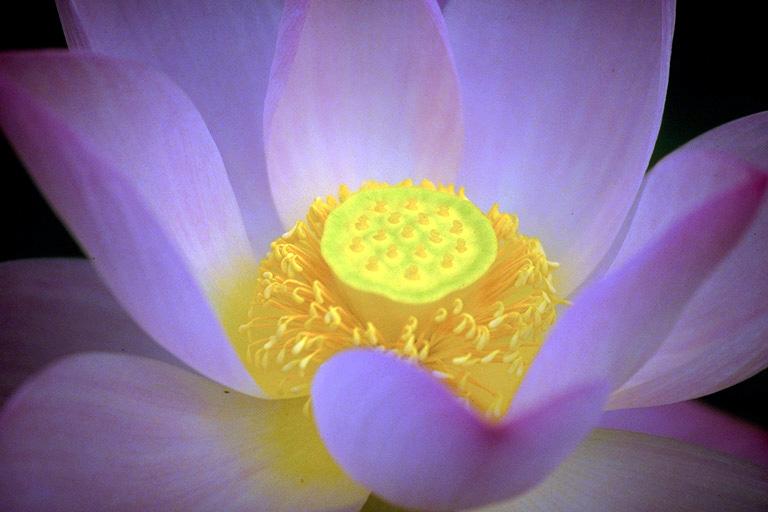 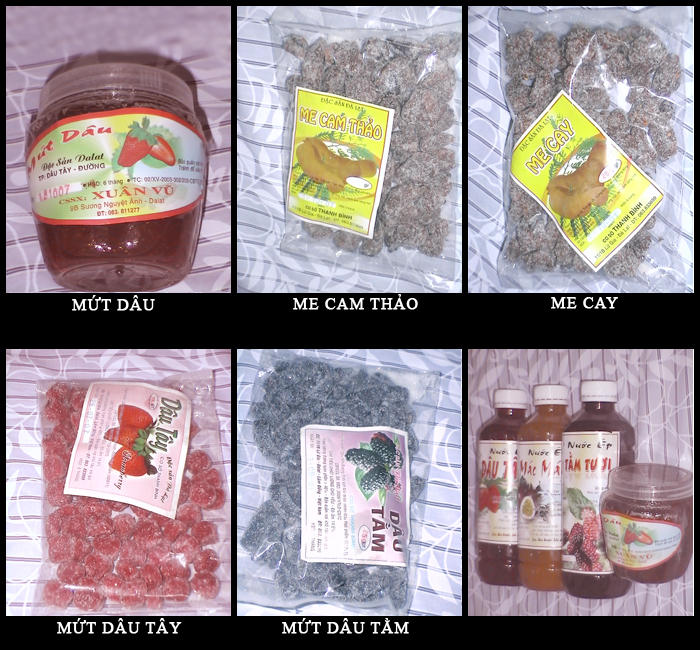 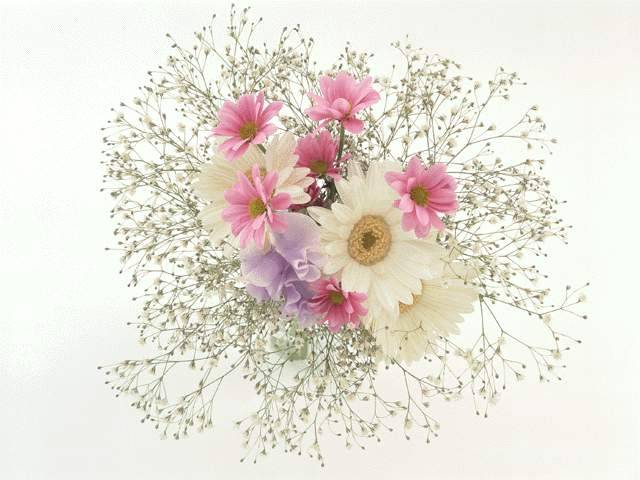 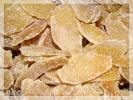 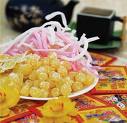 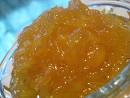 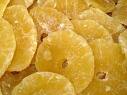 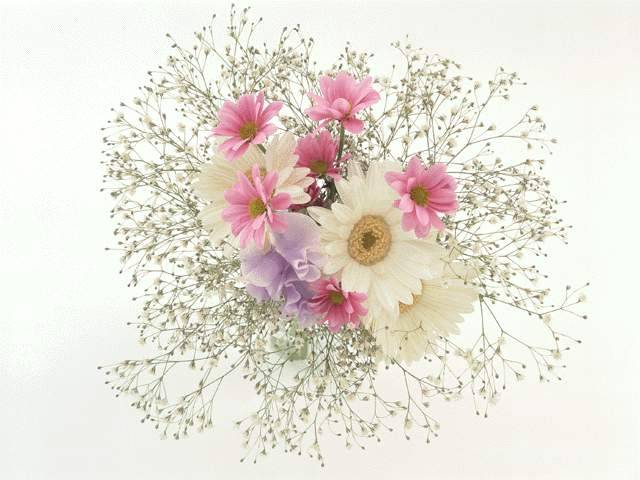 KHOA HỌC
MỘT SỐ CÁCH BẢO QUẢN THỨC ĂN
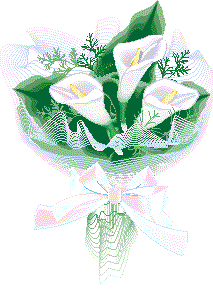 BÀI HỌC
Có nhiều cách để giữ thức ăn được lâu, không bị mất chất dinh dưỡng và ôi thiu như: làm khô, ướp lạnh, ướp mặn, đóng hộp,...
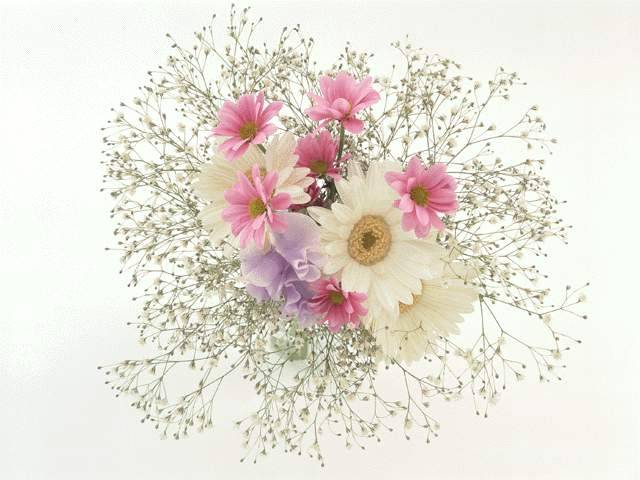 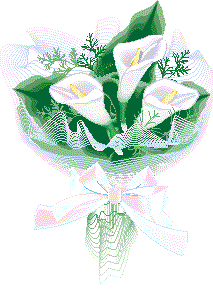 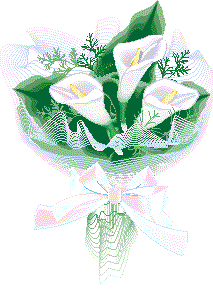 CHÚC CÁC THẦY-CÔ LUÔN 
VUI-KHỎE- HẠNH PHÚC -THÀNH ĐẠT